Name of Zlín
Dalibor Dohnal, Lukáš Javora, Martin Strouhal
1st theory
Zlín was captured by enemy army 
Citizens were defending
They pour boiling water on enemy soldiers
After that, enemies named it Zlín, because evil is in czech zlo - zlín
2nd theory
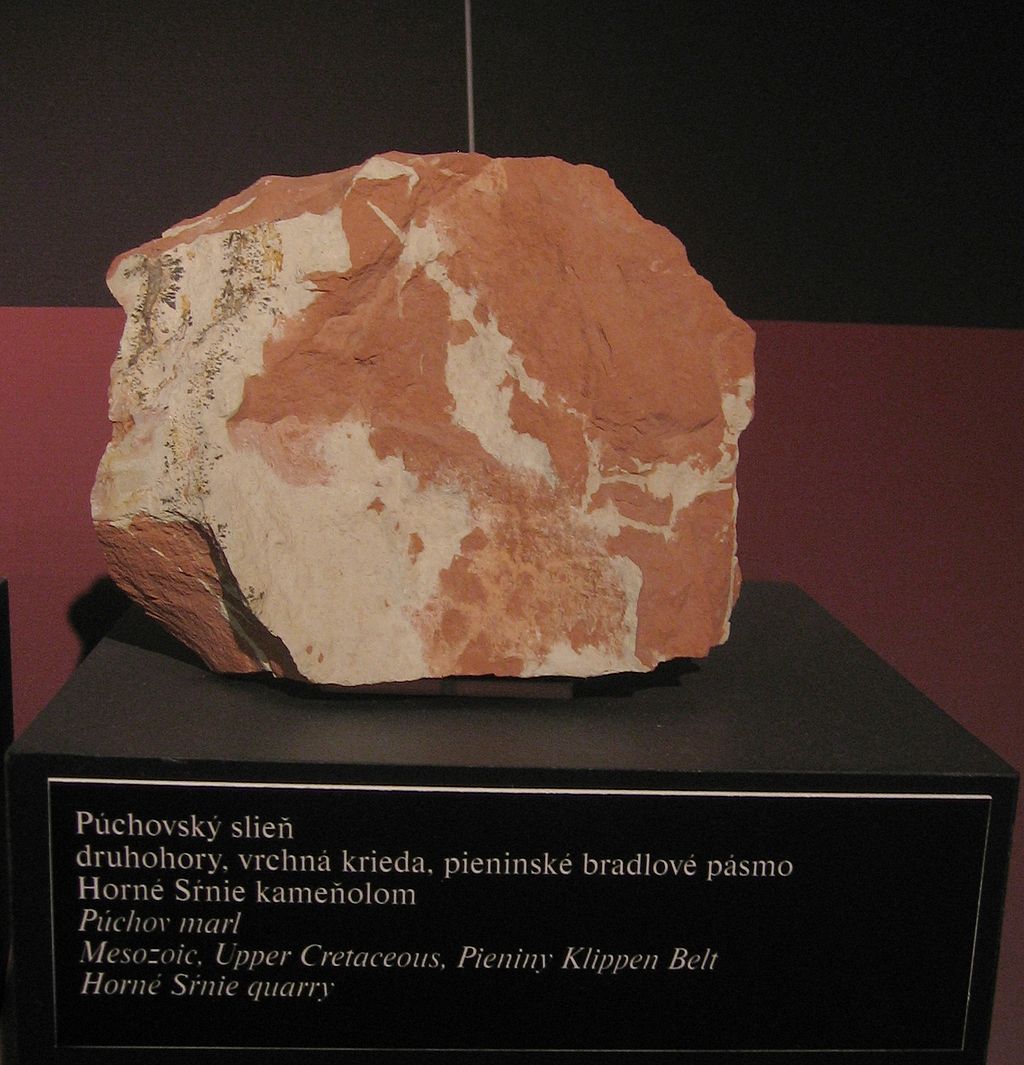 Named after earth 
After marl, what is in czech slín
3th theory
The enemy army marched through Zlín
Horseman killed some woman 
Other residents pulled him down from his horse and they nailed him alive at gate
Resources
http://www.zlin.estranky.cz/clanky/stary-zlin/zlinske-baje-a-povesti.html
https://cs.wikipedia.org
Thanks for your attention